Бюджет Ровновского  сельского поселения Красногвардейского района Республики Крым                                                 на 2025 год и плановый период 2026 и 2027 годов
Подготовлен Администрацией Ровновского сельского поселения Красногвардейского района Республики Крым
[Speaker Notes: Проект бюджета на 2017 год и плановый период 2018 и 2019 годов направлен на решение следующих ключевых задач]
Основа формирования бюджета Ровновского сельского поселения Красногвардейского района Республики Крым на 2025 год и плановый период 2026 и 2027 годов :
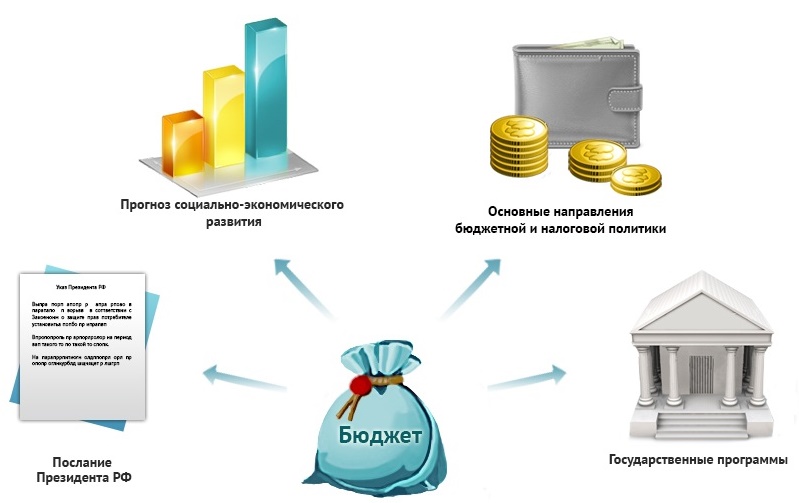 Основные понятия
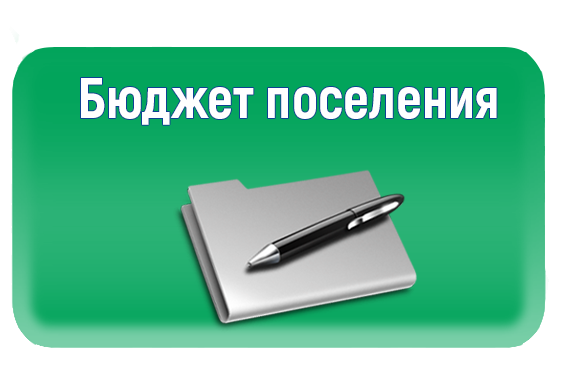 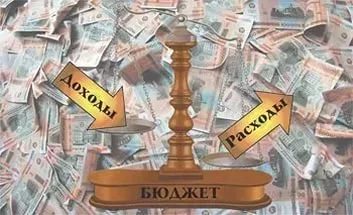 Бюджет на 2025 год и плановый период 2026 и 2027 годов направлен на решение следующих ключевых задач
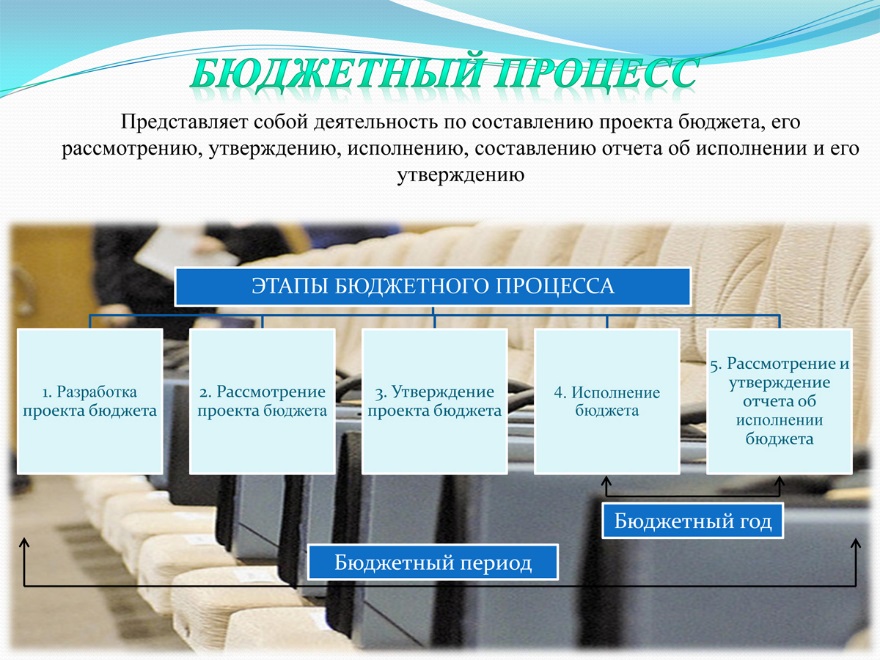 ПРОЕКТ БЮДЖЕТА СЕЛЬСКОГО ПОСЕЛЕНИЯ
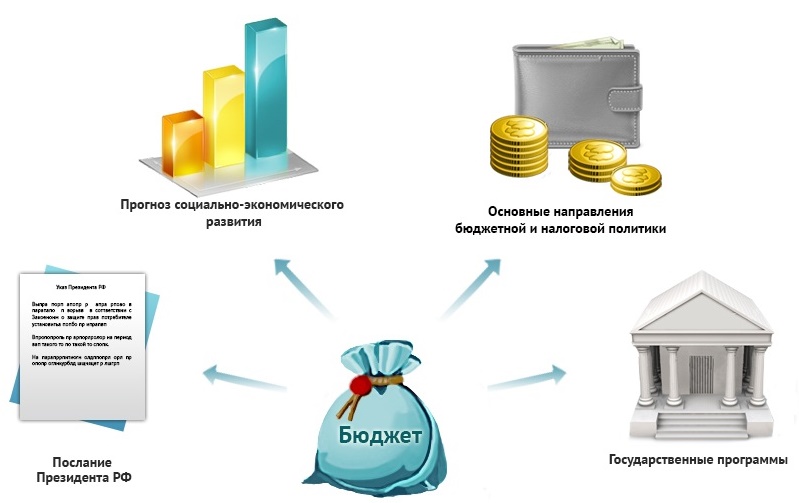 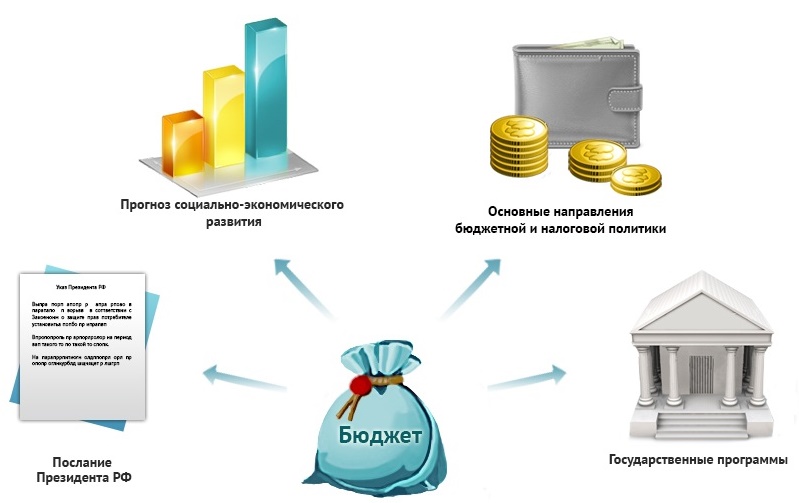 Н
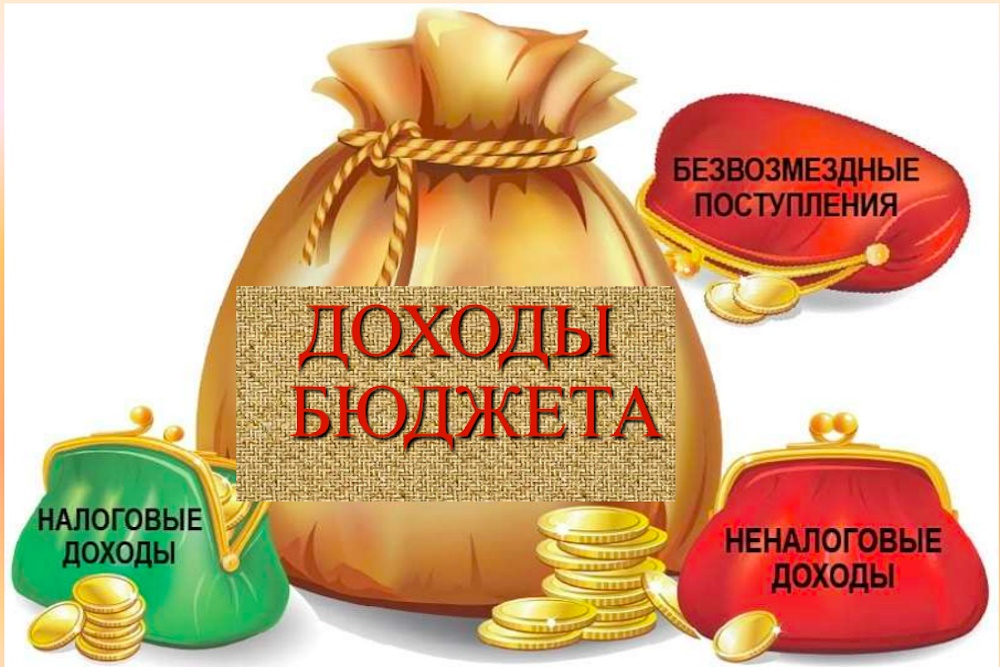 Доходы бюджета
Доходы бюджета – поступающие в бюджет средства
Налоговые доходы

Поступления от уплаты федеральных, региональных и местных налогов и сборов, предусмотренных Налоговым Кодексом Российской Федерации, законодательством Ростовской области и решениями Собрания депутатов Войновского сельского поселения
Неналоговые доходы

Платежи, которые включают в себя:
- доходы от использования и продажи имущества;
- штрафы за нарушение законодательства;
иные неналоговые доходы
Безвозмездные поступления

Поступление в местный бюджет из областного бюджета межбюджетных трансфертов в виде дотаций, субвенций и иных межбюджетных трансфертов
Основные характеристики проекта решения «О бюджете муниципального образования Ровновское сельское поселение Красногвардейского района Республики Крым на 2025 год и                           на плановый период 2026 и 2027 годов, тыс.рублей
Налоговые доходы
РАСХОДЫ БЮДЖЕТА
РАСХОДЫ БЮДЖЕТА – выплачиваемые из бюджета денежные средства
РАСХОДЫ БЮДЖЕТА  распределены по:
5
разделам бюджетной классификации
1 
главному распорядителю
6
муниципальным программам
Зачем формировать и исполнять бюджет по программам ?
1
2
3
Задача 1
ЦЕЛЬ
Показатели эффективности
Задача 1
1
2
3
Задача 1
1
2
3
Основные преимущества программного бюджета:

установление ответственности каждого распорядителя бюджетных средств на конкретный результат его деятельности;

возможность оценки реальных результатов деятельности в детализации до услуг, работ, мероприятий;

- возможность оценки эффективности работы учреждений в процессе выполнения целей, муниципальных заданий